Chapter 29
Investment Analysis of Real Estate Development Projects, Part 2: Economic Analysis
SLIDE 1
CHAPTER OUTLINE
29.1	The Basic Idea
	29.1.1 	Applying NPV to Development Projects
	29.1.2 	Operational Leverage and Estimation of the OCC for Development Investments
	29.1.3 	The Development Risk Ratio and Implications for Characteristic Development Regions
	*29.2 	Advanced Topic: The Relationship of Development Valuation to the Real Option Model of Land Value
	29.3 	Broadening The Perspective
	29.3.1 	How Developers Think about All This
*	29.3.2 	“Soup to Nuts:” Including Lease-up and Land Assembly: “Unblending” the Blended IRR
	29.4 	Evaluating Multiphase Developments: Real Options Theory and a Simplification
	29.5 	Chapter Summary
SLIDE 2
LEARNING OBJECTIVES
After reading this chapter, you should understand:
The more rigorously correct NPV-based approach to financial evaluation of development projects.
The relationship of operational leverage to development project risk and return.
How to estimate the opportunity cost of capital or reasonable expected return for real estate development project investments.
The role of option valuation theory in analysis and evaluation of multiphase development projects.
SLIDE 3
29.1 The Basic Idea
SLIDE 4
29.1.1 Applying NPV to Development Projects
SLIDE 5
29.1.2 Operational Leverage and Estimation of the OCC for Development Investments
SLIDE 6
EXHIBIT 29-1 The “Canonical” Formula
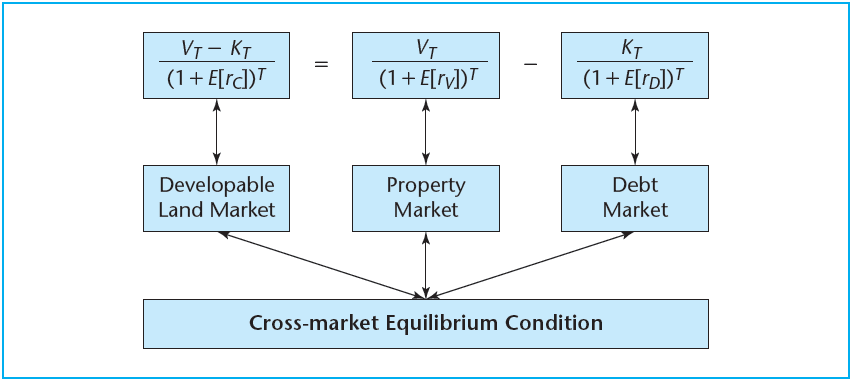 Copyright © 2021 Mbition LLC. All rights reserved.
SLIDE 7
EXHIBIT 29-2 FutureSpace and Hereandnow Risk and Return Based on the Canonical Formula
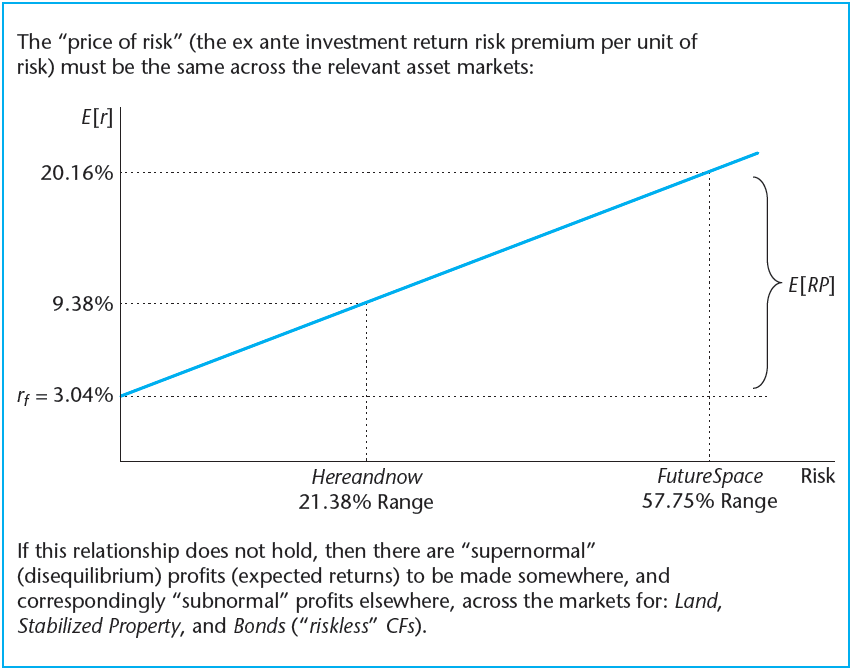 Copyright © 2021 Mbition LLC. All rights reserved.
SLIDE 8
29.1.3 The Development Risk Ratio and Implications for Characteristic Development Regions
SLIDE 9
*29.2 Advanced Topic: The Relationship of Development Valuation to the Real Option Model of Land Value
SLIDE 10
29.3 Broadening the Perspective
SLIDE 11
29.3.1 How Developers Think about All This
SLIDE 12
*29.3.2 “Soup to Nuts:” Including Lease-up and
Land Assembly: “Unblending” the Blended IRR
SLIDE 13
EXHIBIT 29-3 An Example of Risk and Return Regimes for Phases of the Development Process
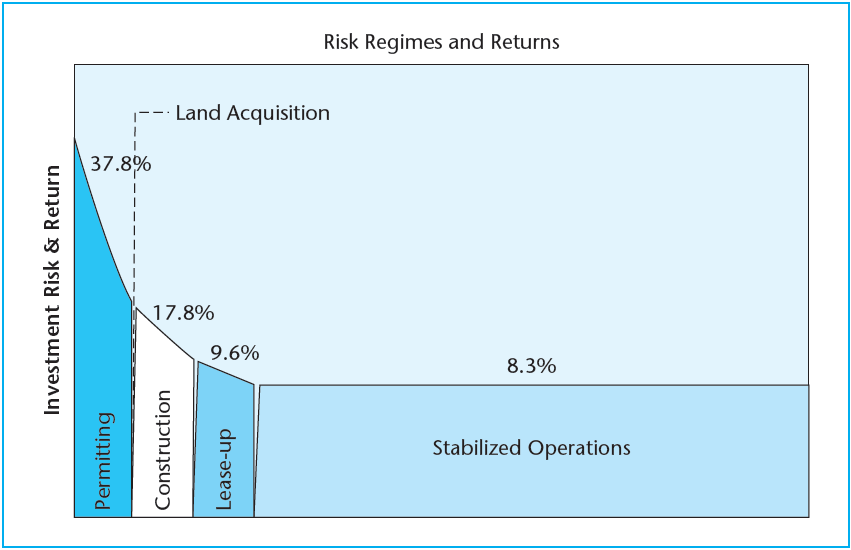 Copyright © 2021 Mbition LLC. All rights reserved.
The example is taken from a study of affordable housing development in Massachusetts.
SLIDE 14
29.4 Evaluating Multiphase Developments: Real Options Theory and a Simplification
SLIDE 15
29.5 Chapter Summary
SLIDE 16
KEY TERMS
financial desirability
time-to-build
phased risk regimes
operational leverage
price of risk
canonical formula of development project OCC
real options model of land value
developmental risk ratio
profit margin ratio
enhanced cap rate on cost
blended long-run IRR
IRR “unblending”
parallel development phases
sequential development phases
compound option
SLIDE 17